What Does Charting Impact Provide that the Numbers Don’t
Presented by 
Ken Berger, Pres. & CEO of Charity Navigator
OUR DEFINITIONS OF ACCOUNTABILITY & TRANSPARENCY (per Prof. Brackman Reiser)
ACCOUNTABILITY - is an obligation or willingness by a charity to explain its actions to its stakeholders.
FINANCIAL - to safeguard and manage the charities financial resources.
ORGANIZATIONAL – to consistently follow rules of governance and operational process.
MISSION – to set goals and then measure and manage performance to assure the charity is achieving meaningful results. 
TRANSPARENCY - an obligation or willingness by a 
charity to publish and make available critical accountability data about the organization.
2
QUALITIES OF AN ACCOUNTABLE  & HIGH IMPACT ORG.
Organizational Accountability: Governance
Mission Accountability: Results
Positive, sustainable change
 Independently evaluated
HIGHER RISK INVESTMENT
LOWER RISK INVESTMENT
Financial Accountability: Financial Health
Financial Health
* Inspired by the Alliance for Effective Social Investing
USING MEANINGFUL INFORMATION
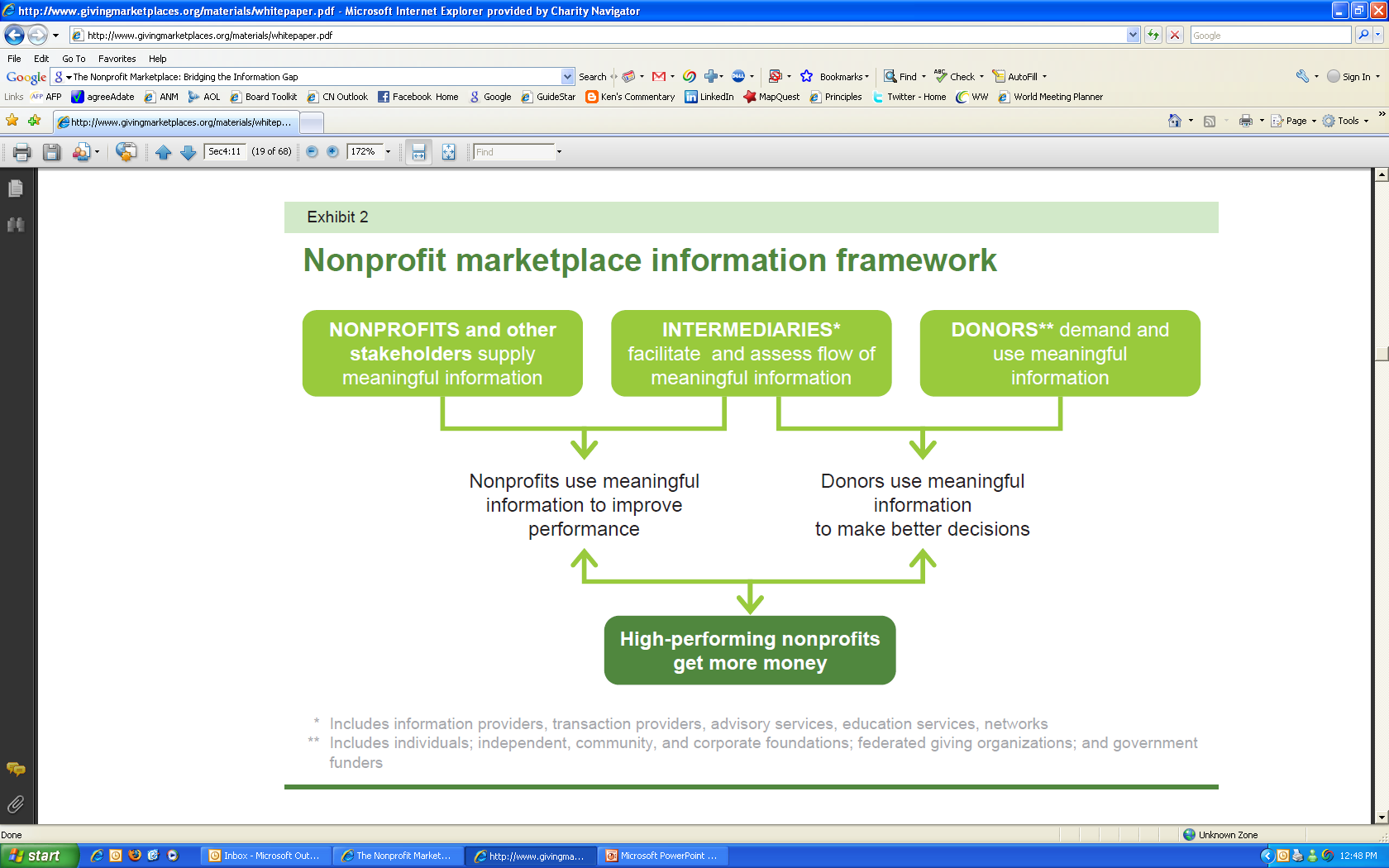 (The Nonprofit Marketplace Hewlett Foundation, 2008)
2011: CN 2.0 – ORGANIZATIONAL ACCOUNTABILITY
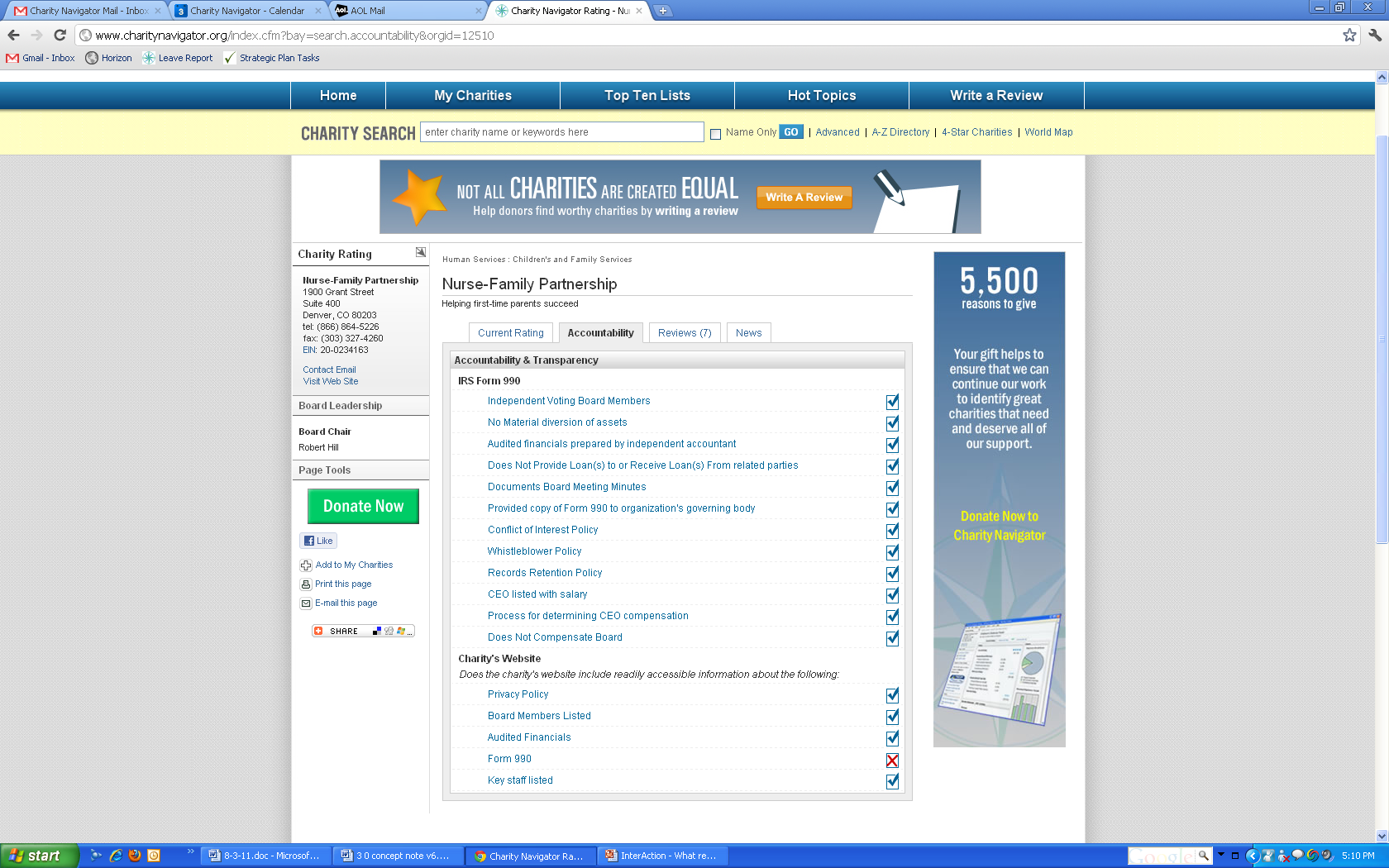 MISSION ACCOUNTABILITY - OVERLAP BETWEEN US
1.  What is your organization aiming to accomplish? YES 
2. What are your strategies for making this happen? YES
3. What are your organization’s capabilities for doing this? YES - FOR CN IN ALL MULTIPLE ACCOUNTABILITY DIMENSIONS
4. How will your organization know if you are making progress? YES
5. What have and haven’t you accomplished so far? YES
6
CN 3.0 – MISSION ACCOUNTABILITY
Alignment of Mission and Resources

Results Logic and Measures – CHARTING IMPACT WILL HELP HERE

Constituent Voice – CHARTING IMPACT MAY HELP HERE 

Participation with Credentializers – 
	CHARTING IMPACT MAY HELP HERE
*Prototype for purpose of illustration only. Final product is likely to be different and/or vary by cause area.
Your Questions & Our Web Addresses
Website: www.charitynavigator.org
Blogs: 
www.kenscommentary.org
blog.charitynavigator.org
Twitter- kenscommentary
Email – kberger@charitynavigator.org
[Speaker Notes: Atlas Corps, started in 2006, is a nonprofit organization based in Washington, DC, that engages individuals and organizations throughout the world. We believe that talent exists throughout the world yet opportunity does not. This epiphany occurred when our Founder and CEO, Scott Beale, after working alongside local democracy rights activists in Bosnia and human trafficking experts and constantly saw the work of these knowledgeable locals overshadowed by the arrival of their international counterparts. Therefore, we created a model to enable individuals and organizations to share ideas and abilities across borders (regardless of cultural, political, or geographic differences) to address some of our world’s most challenging social issues through active collaboration.]
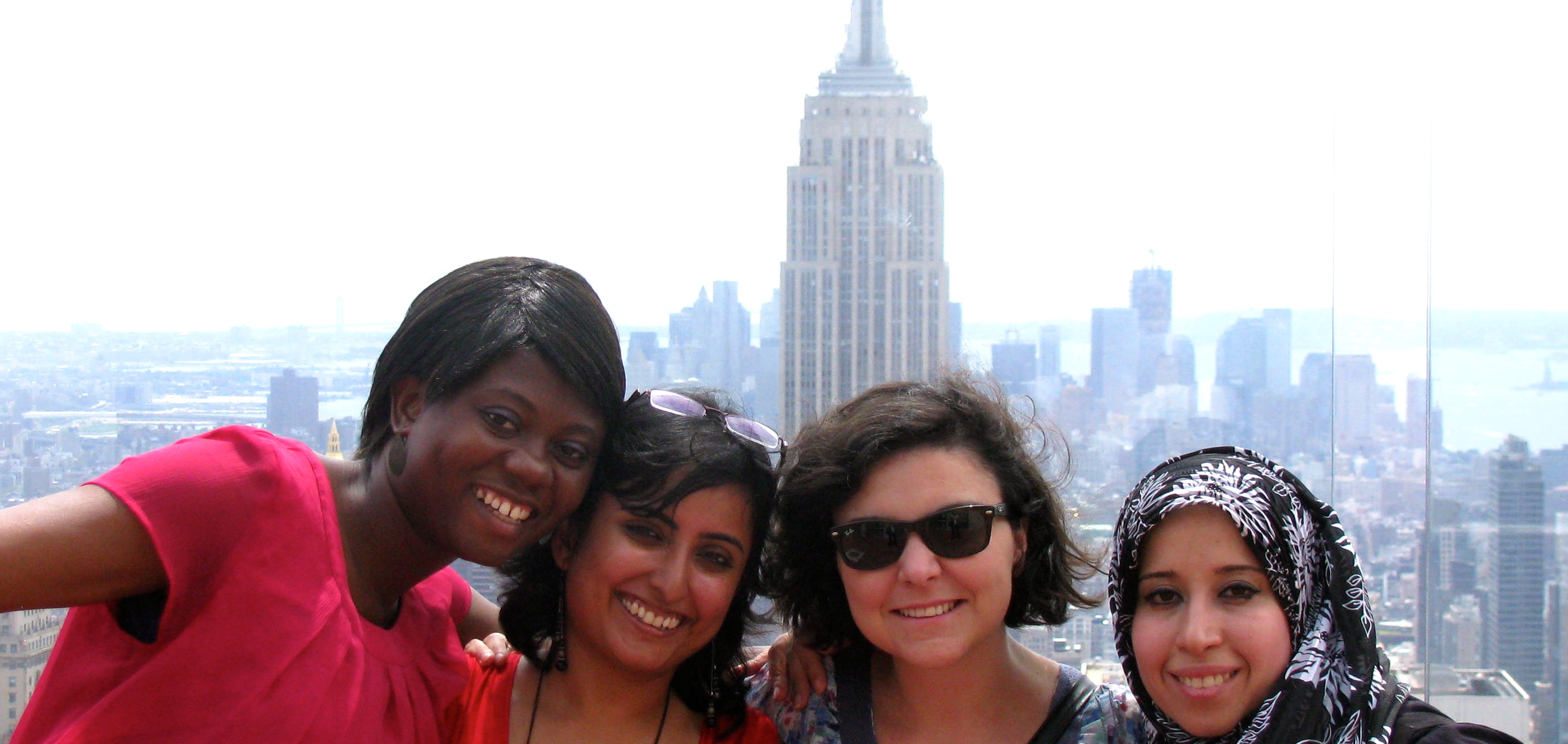 Our Mission Statement
To address critical social issues, 
Atlas Corps develops leaders, strengthens
 organizations and promotes innovation through 
an overseas fellowship of skilled professionals.
[Speaker Notes: Our Fellows are a diverse crew in the professional and personal sense. All have at least a Bachelors Degree, with 65% having advanced education, English proficiency. They represent every major religion and 5 continents. The average Fellow is a 29 year old woman with a Masters degree and 5 years of experience. Of course, their personal stories provide the most comprehensive description of who they are…]
Our Long-Term Vision
A fluid global nonprofit sector—connected by skill, interest, and issue and not divided by political and cultural barriers—that effectively addresses the world’s most critical issues. 

Our 10-Year Vision
 To engage 1,500 Fellows/year from 50 countries in in organizations in 8 countries.

The Result
 A global nonprofit sector ready to address critical social issues that is led by trained and networked leaders, informed by those with first-hand experience of the issues, and enhanced by the personal perspective only gained through such a long-term service opportunity.
[Speaker Notes: Atlas Corps boosts a diverse financial model, which includes being 75% sustainable based on Host Organization cost share. On average, an organization will contribute $27,000 – 30,000/year to engage a Fellow for 12 months. Atlas Corps uses these funds to provide the support for this Fellow.

Other financial support comes from our broad individual donor base and other funders including the American Express Foundation, U.S. Embassies, the Motorola Mobility Foundation, and more.

This financial model ensures the sustainability of the Atlas Corps model while also making economic sense for our Host Organizations.]
Our Strategic Partners & Host Organizations
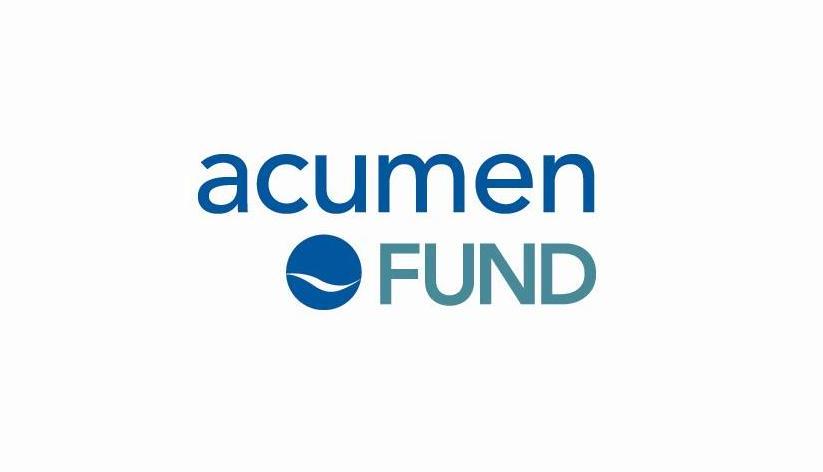 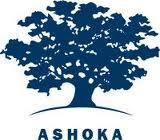 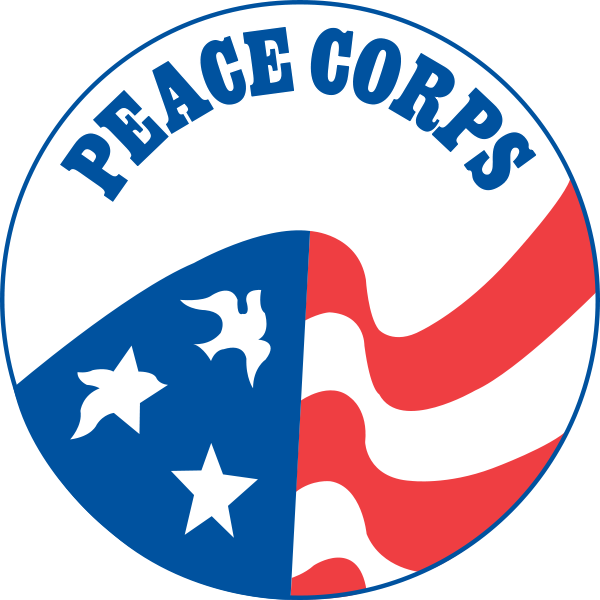 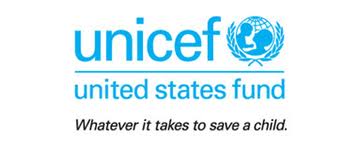 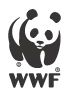 [Speaker Notes: Our Host Organizations are also a diverse crew and include some of the most well-known names in the world. These are just a few. The Atlas Corps model is such that we play an intermediary role - we recruit talented individuals AND dynamic organizations and we match them based on need and skill set. So, an organization like the Peace Corps will tell us that they are looking for a Spanish-speaking professional with experience in training and civic engagement. We provide them with 3 to 5 candidates. They review, interview, and select the best candidate – Katya Garcia (Mexico, Class 5, Peace Corps). We then offer the position to the individual. Once accepted, we provide all the support to achieve the visa, roundtrip travel, orientation in the United States, a living stipend, health insurance, and ongoing professional development through the Atlas Corps Nonprofit Management Series, and ongoing support.]
Our Strategies

Fellowship (original model)
Host Organizations contribute 75% of our revenue through a cost share (approximately $30,000/year). 


Our Measures of Progress
Economic: Sustainability, Cost Share Increase, Candidates, Extending Fellows

Programmatic: Skills, Host Org Satisfaction, Alumni
[Speaker Notes: Atlas Corps boosts a diverse financial model, which includes being 75% sustainable based on Host Organization cost share. On average, an organization will contribute $27,000 – 30,000/year to engage a Fellow for 12 months. Atlas Corps uses these funds to provide the support for this Fellow.

Other financial support comes from our broad individual donor base and other funders including the American Express Foundation, U.S. Embassies, the Motorola Mobility Foundation, and more.

This financial model ensures the sustainability of the Atlas Corps model while also making economic sense for our Host Organizations.]
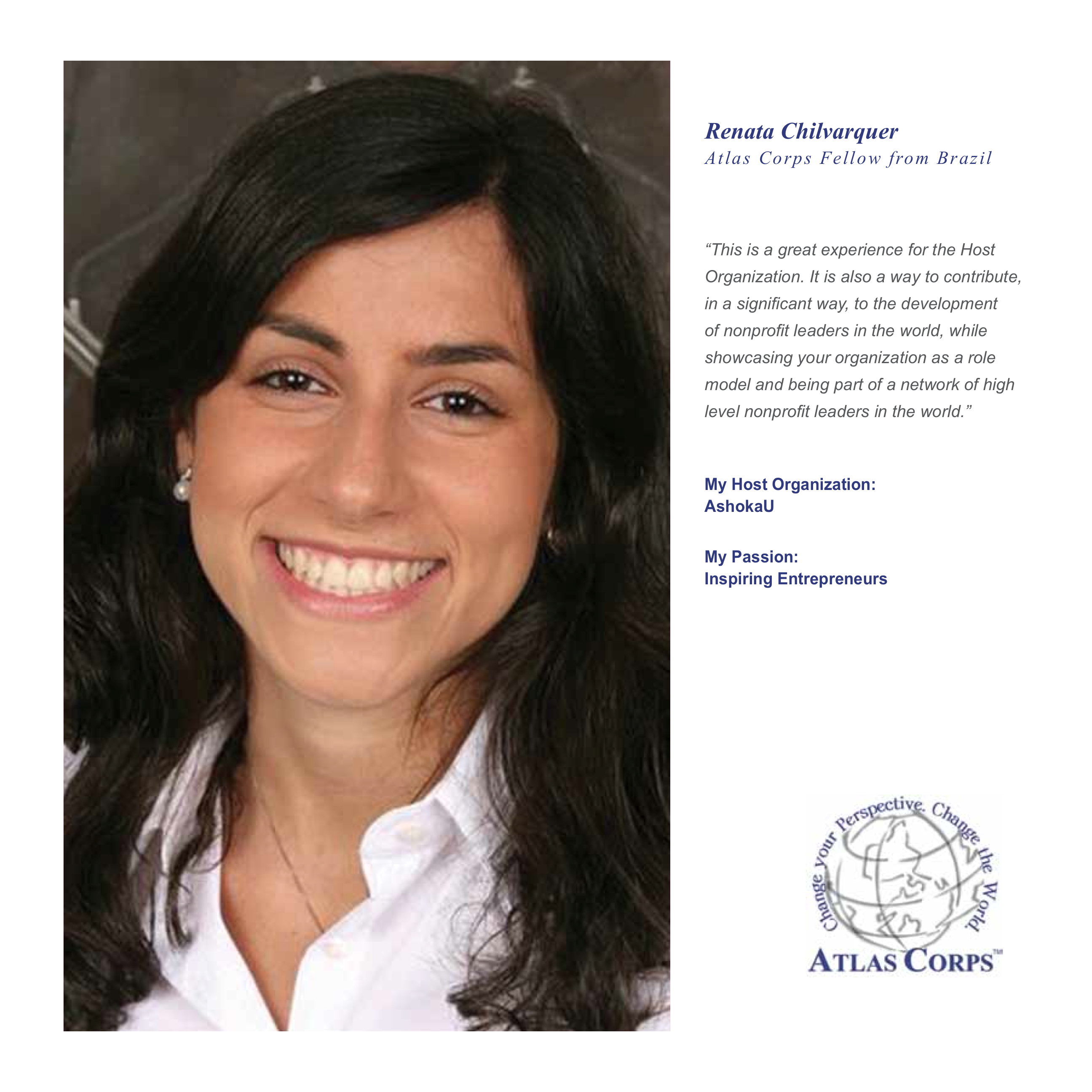 [Speaker Notes: Meet Renata (Brazil, Class 7, AshokaU) who is an advocate for social entrepreneurship. She has seen her own native land of Brazil benefit from this innovative spirit as rapid economic growth has propelled Brazil to the economic forefront on the world scene. She has also witnessed the social challenges that evolve with such rapid growth. Her focus is on combining economic growth with social benefit. She brings this perspective to her role at AshokaU where she is helping to train this upcoming generation of leaders around the world.]
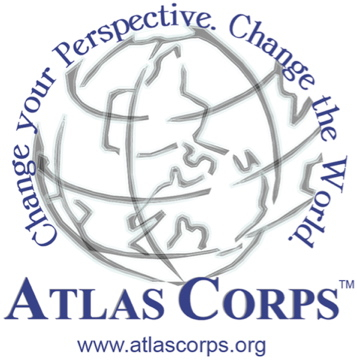 Atlas Corps

Abby Flottemesch, abby@atlascorps.org
www.atlascorps.org


“The Atlas Corps model of two-way, professional exchange 
is one of the most innovative exchange programs with which I’ve have worked.”
–Ambassador Maura Harty, Former Assistant Secretary of State for Consular Affairs
[Speaker Notes: Any questions?]
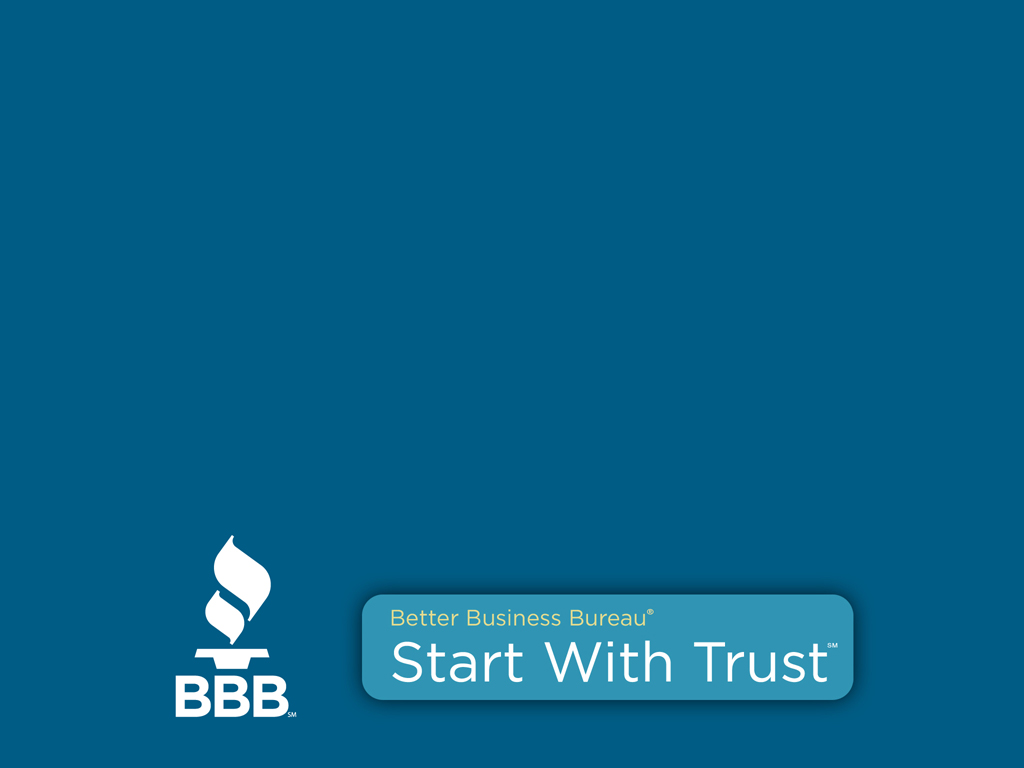 BBB Wise Giving Alliance
Bennett Weiner
Chief Operating Officer

Charting Impact: A Collaboration Story
October 1, 2012
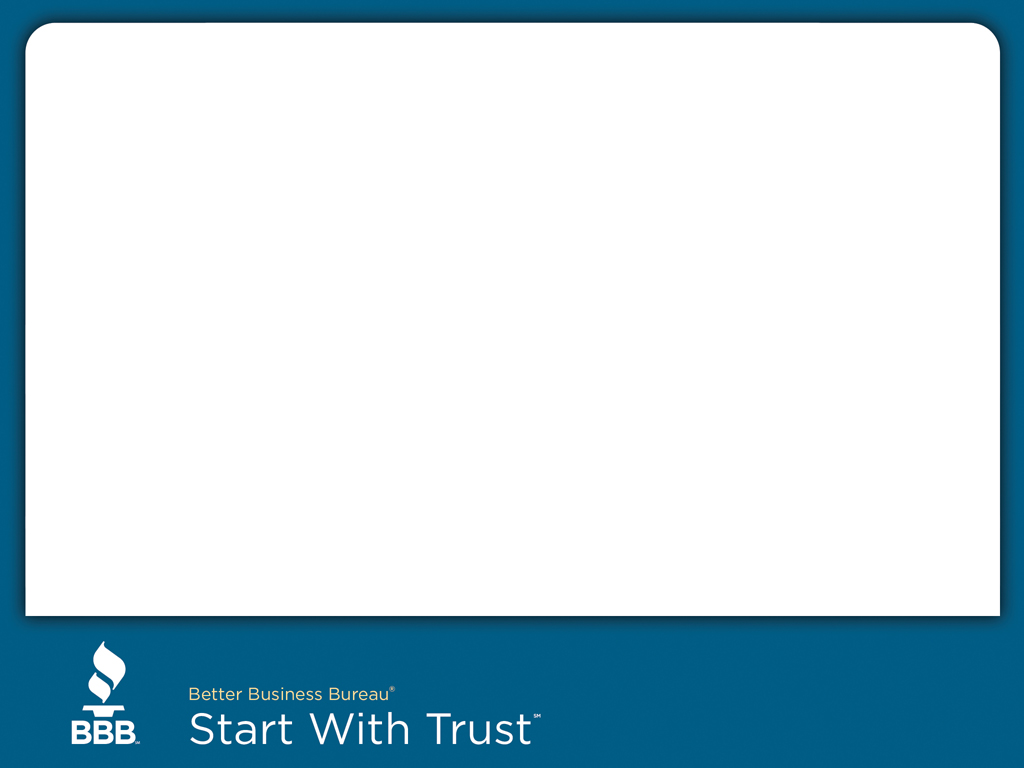 BBB Wise Giving Alliance
Educating donors
Standard-setting organization 
No charge to charities for evaluation
Free public access to reports
Accredited Charity = Meets 20 BBB Standards 
Due process – charity receives draft report
Charity Seal optional for accredited charities
1,300 national charity reports
10,000 local charity reports
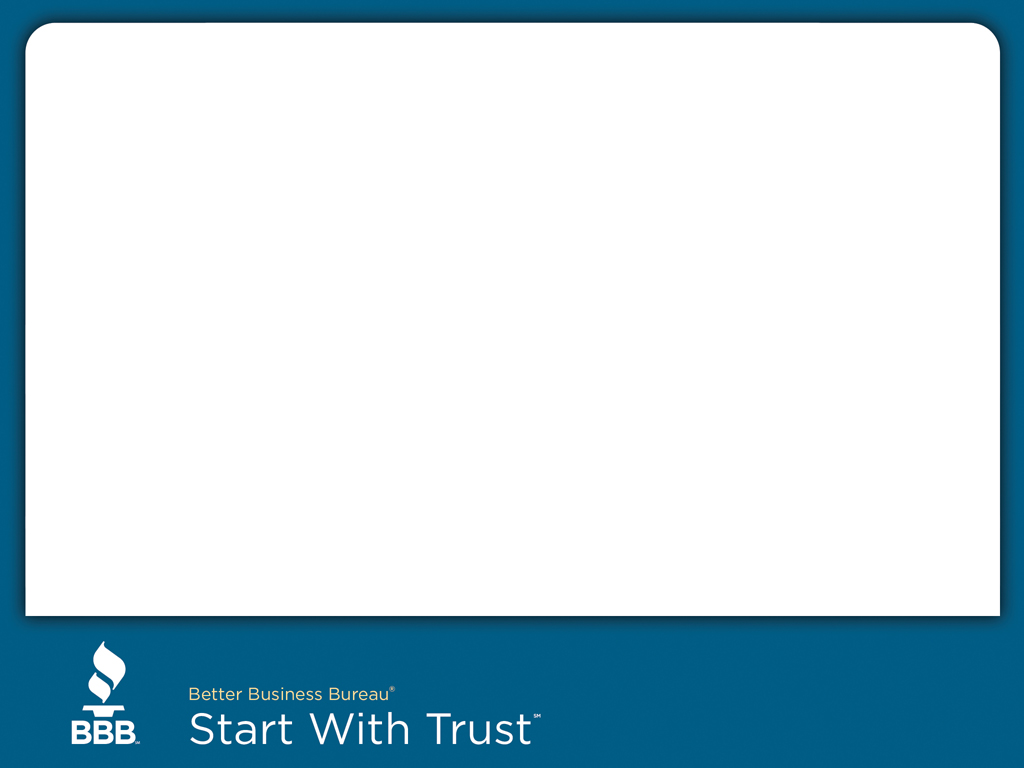 Standards for Charity AccountabilityStandard 7: Measuring Effectiveness
Submit for governing board approval
Written report outlining results of performance and effectiveness assessment 
And recommendations for future action
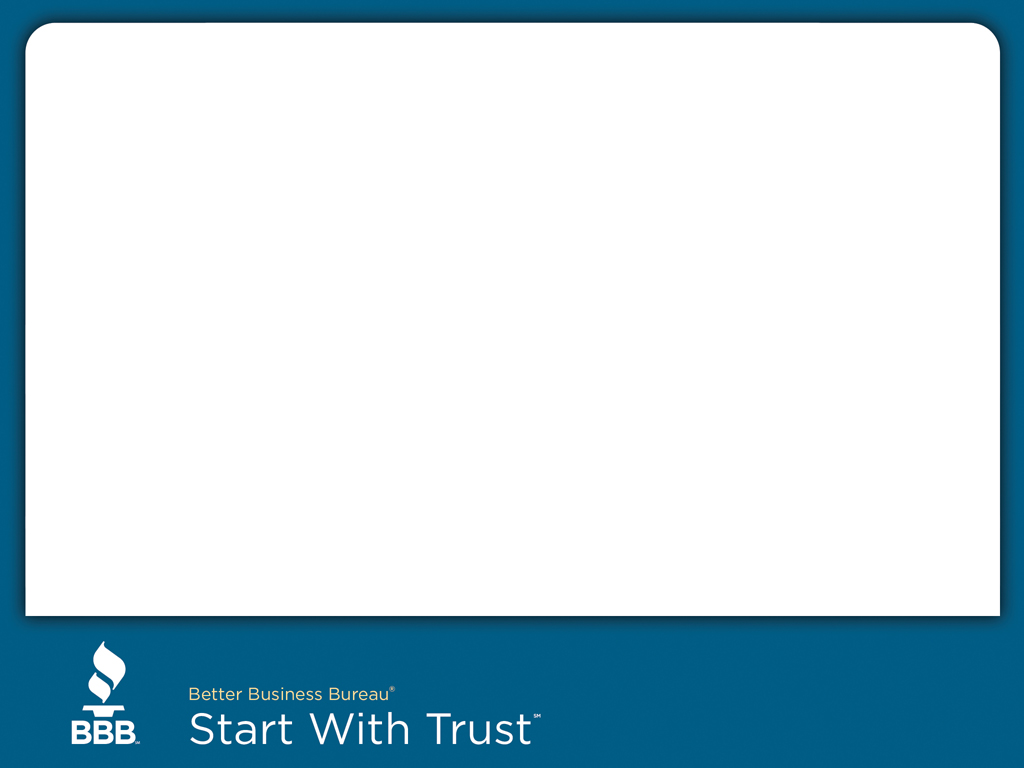 Charity Effectiveness Project
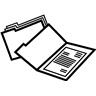 Help make charity effectiveness info publicly accessible 
Growing charity sector interest
Educate not rate effectiveness issue
Supplement not replace accountability
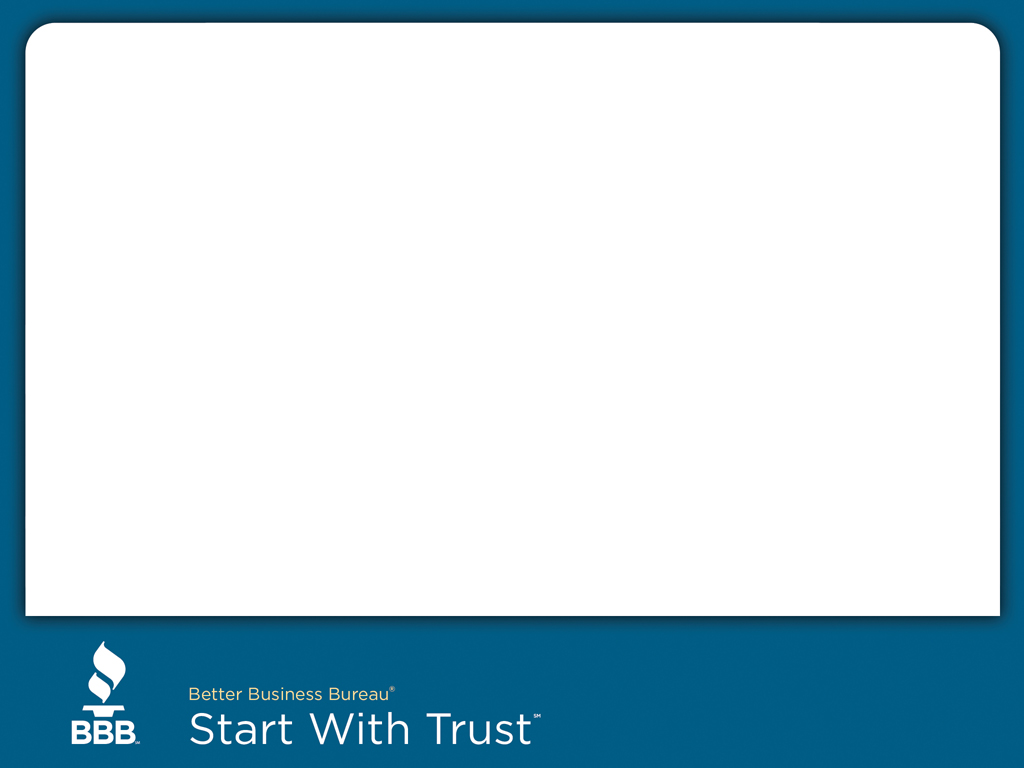 Charting Impact: A Collaboration Story
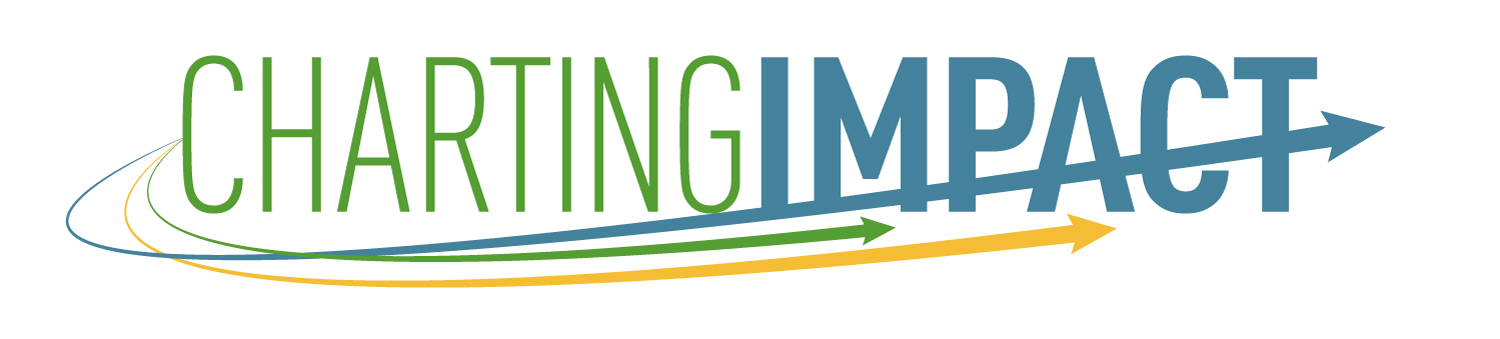 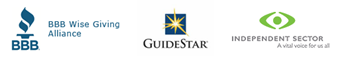 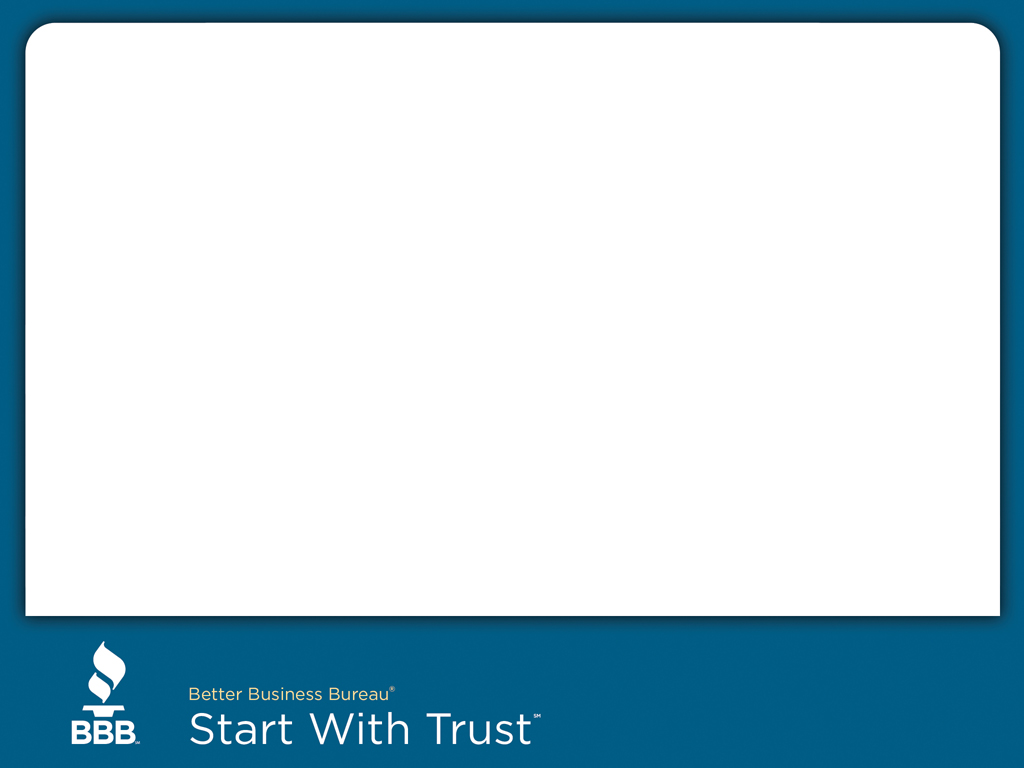 Charting Impact 
2-years to develop 
Common reporting framework on plans, progress and achievements.
Nearly 200 nonprofit and foundation leaders helped test 
Charities answer 5 questions using platform at: www.chartingimpact.org
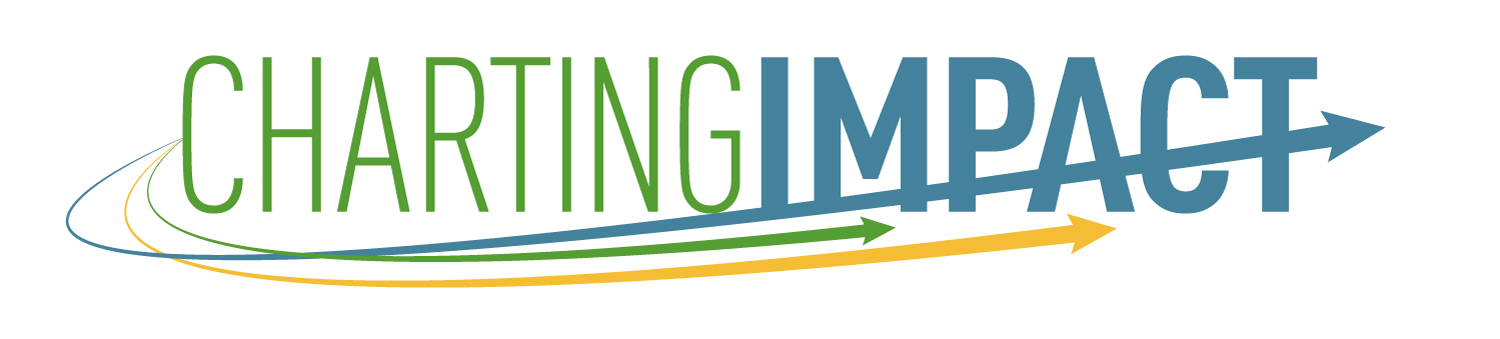 What is your organization aiming to accomplish?
What are your strategies for making this happen?
What are your organization’s capabilities for doing this?
How will your organization know if you are making progress?
What have and haven’t you accomplished so far?
A framework for advancing strategic thinking.
A standardized method for sharing concise information with key stakeholders and the public.
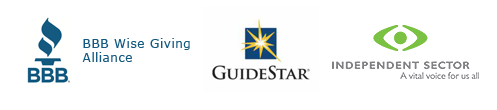 #chartingimpact
[Speaker Notes: Charting Impact is a set of five deceptively simple questions. These questions require reflection, encourage learning, and promote communication about what really matters – results. They offer a clear, concise way for organizations of all sizes, types, and missions to share their impact with donors, grantees, volunteers, members, and other stakeholders.  

We started a process three years ago to develop a standard framework for impact. We had three goals at the start:
Organizations are more intentional about planning for and assessing their impact, leading to greater effectiveness toward their missions.
Organizations adopt a common vehicle for sharing that information, thus reducing duplication in the sector and providing a standard set of information about impact.
Based on both of these outcomes, we aim to change the dynamics of the information and funding marketplace in ways that would direct resources to effective organizations, encourage alignment and collaboration around shared goals, help us understand what’s really working, and demonstrate the real impact of our sector.

These questions are both (1) a framework for strategic thinking, as a complement or introduction to strategic planning, and (2) a common vehicle for sharing concise information with key stakeholders and the public. So we want people to use them to be more effective in their planning and assessment, but also communicate their results in order to strengthen the field.]
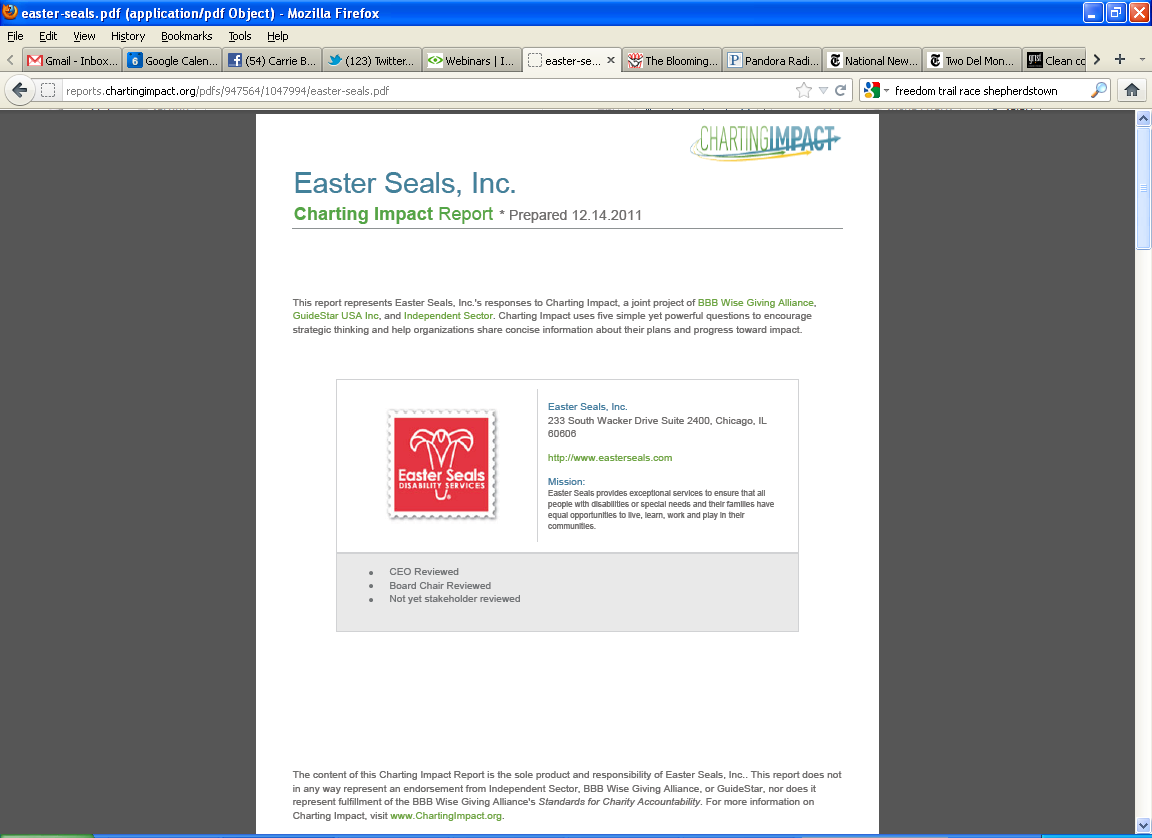 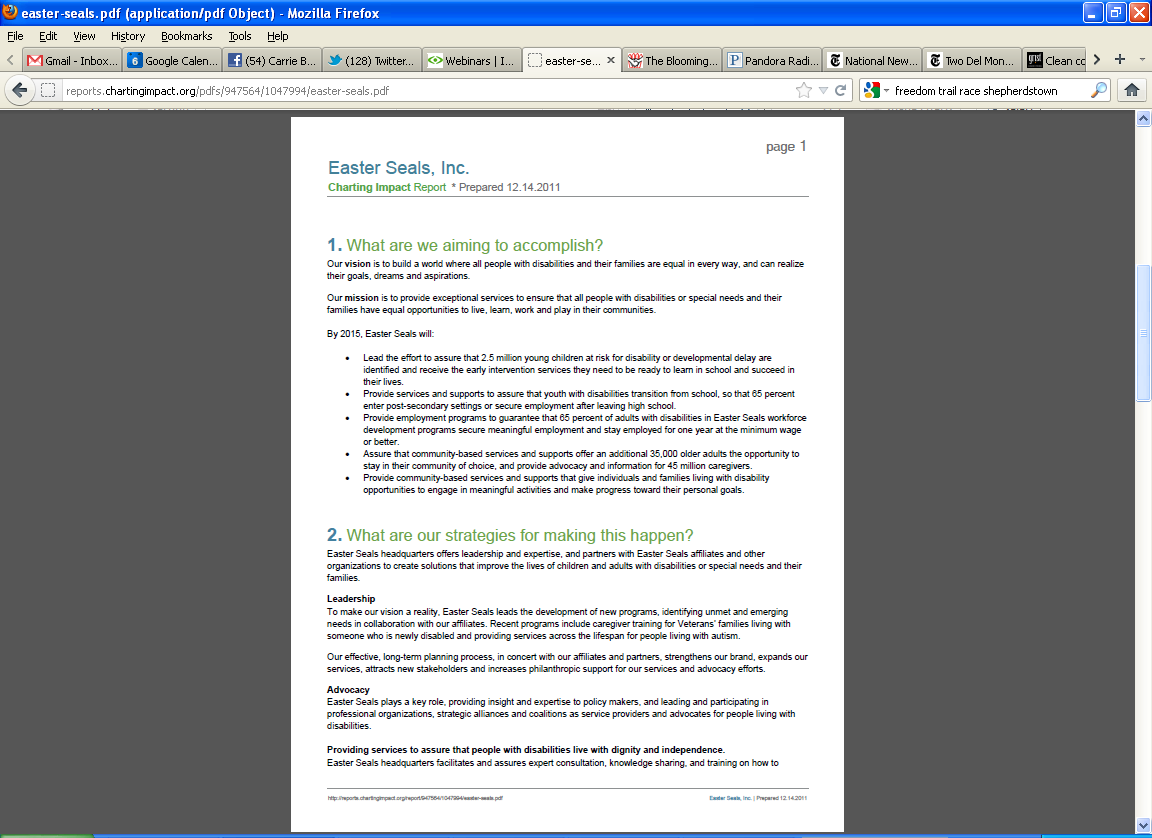 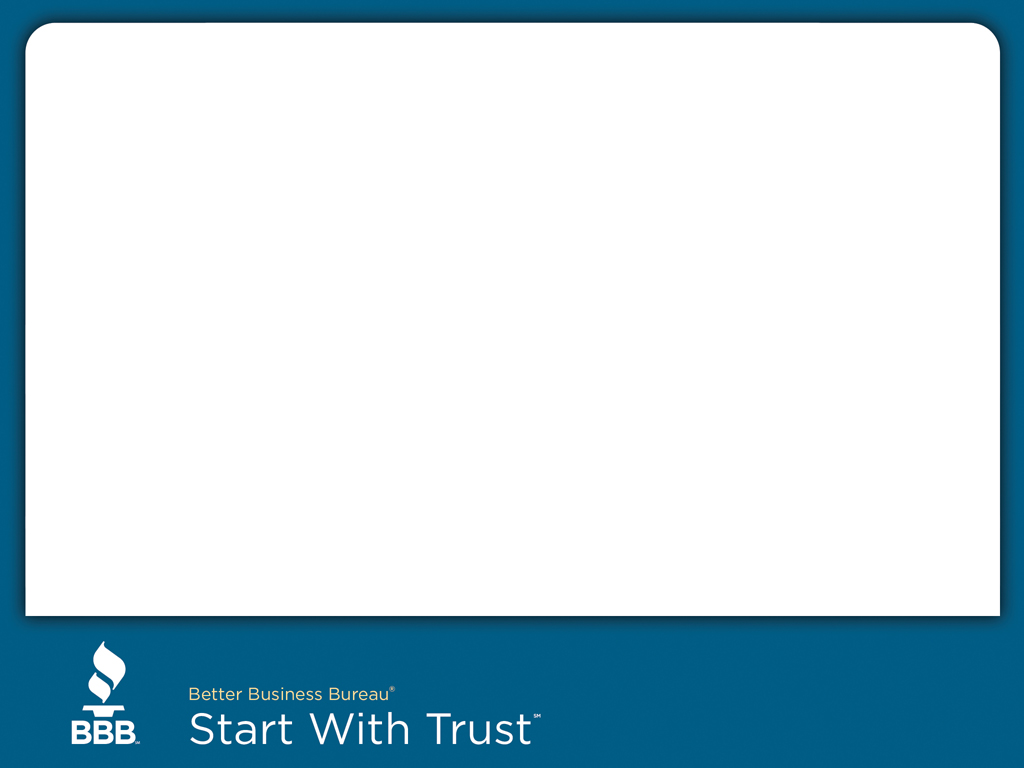 How will Charting Impact be used in BBB Wise Giving Alliance Reports?
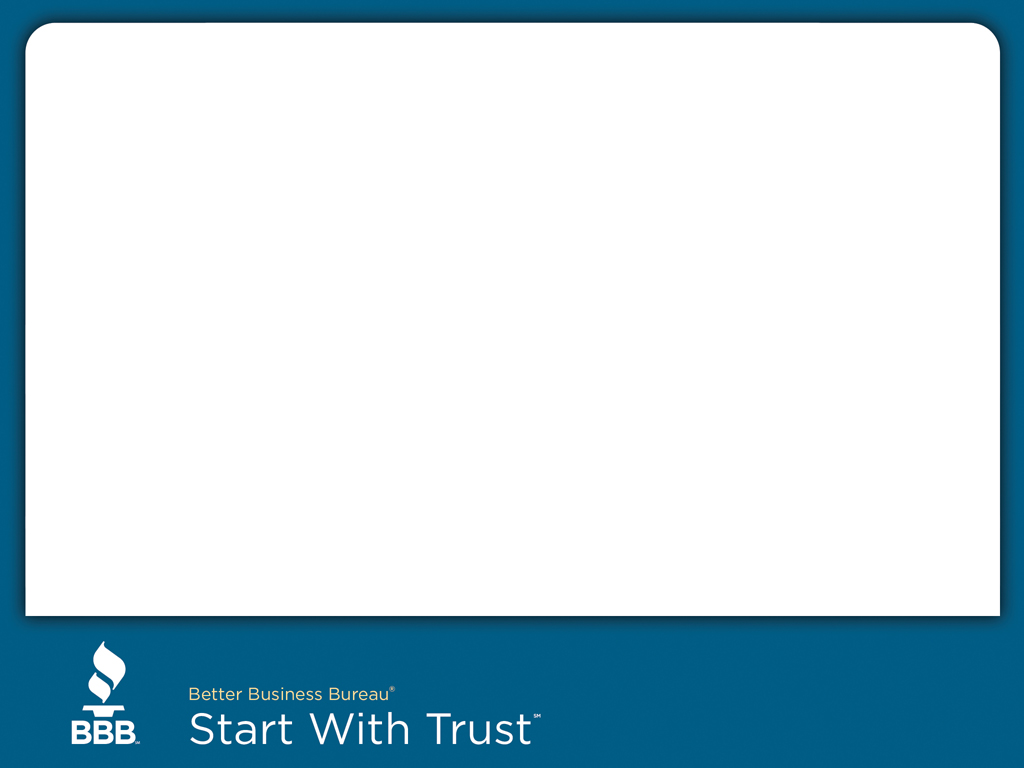 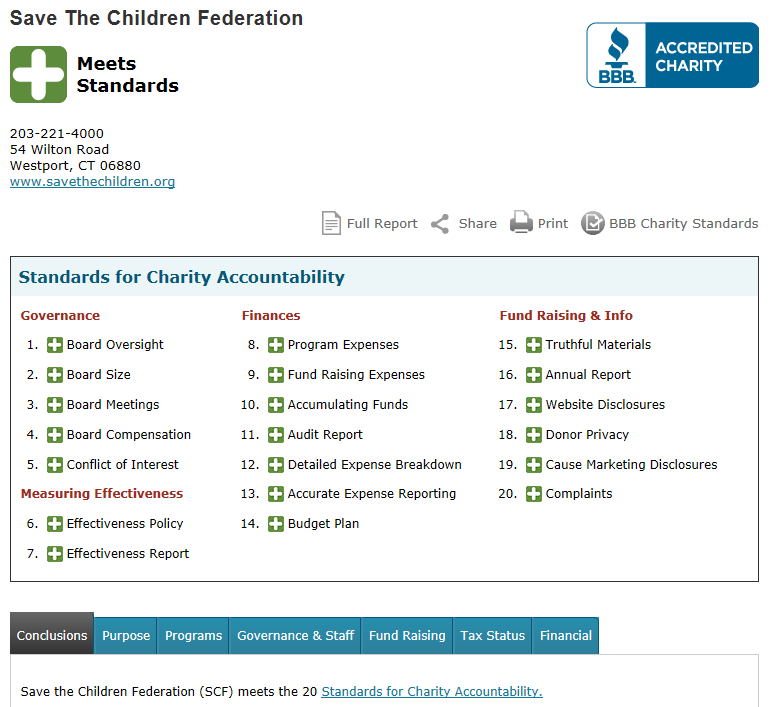 BBB Wise Giving Alliance
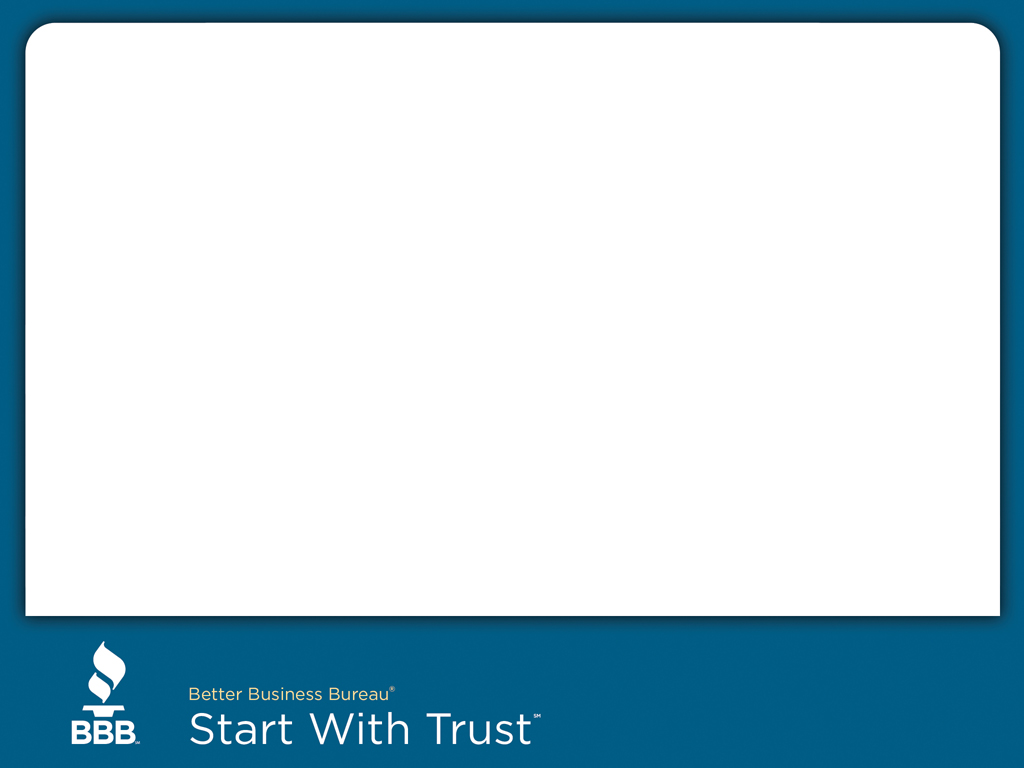 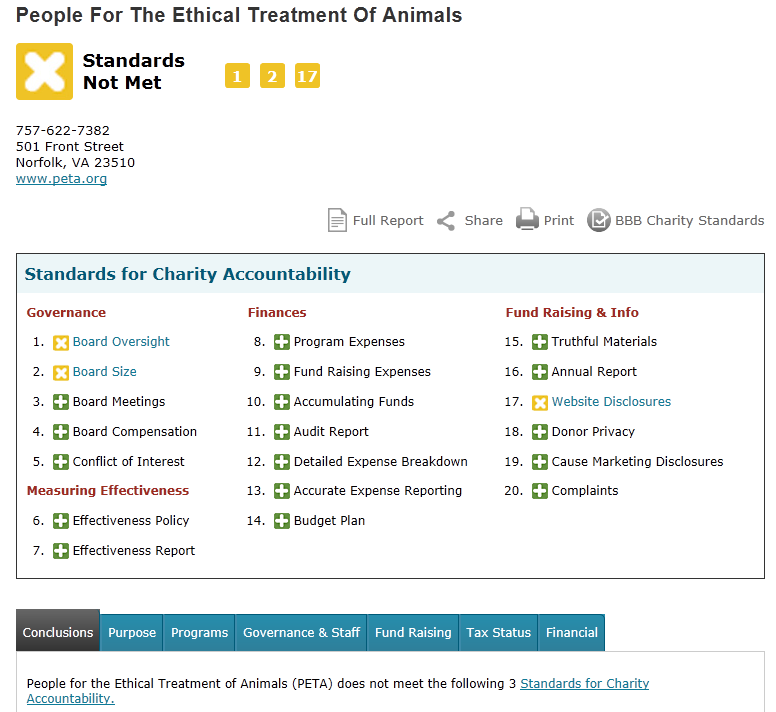 BBB Wise Giving Alliance
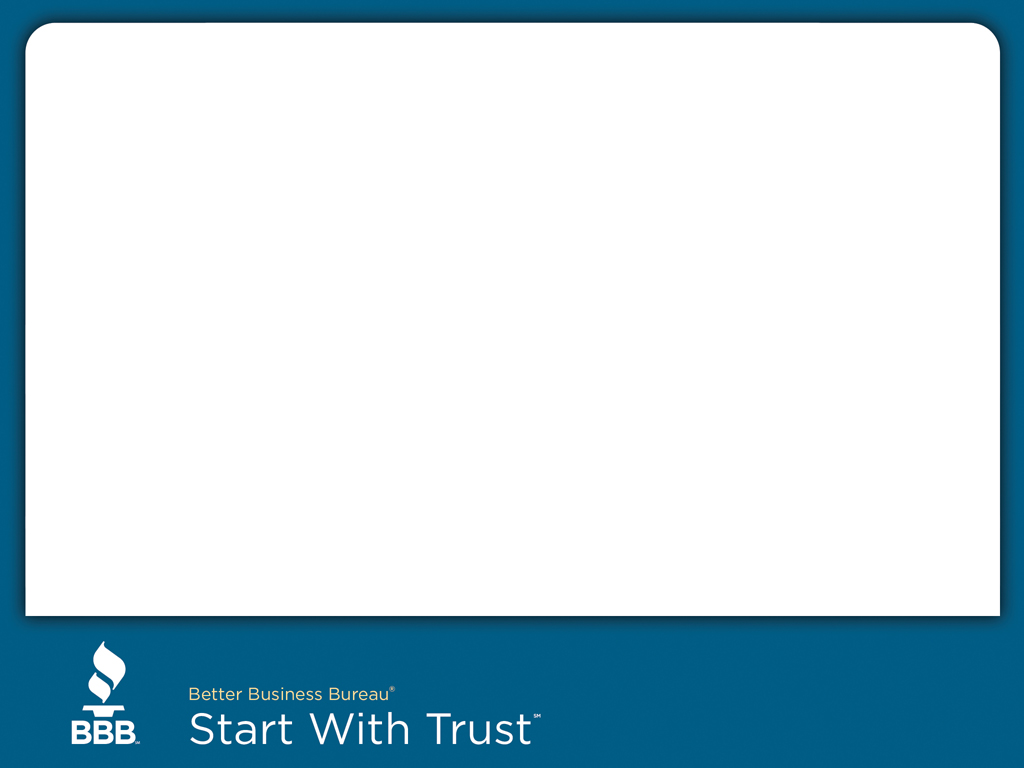 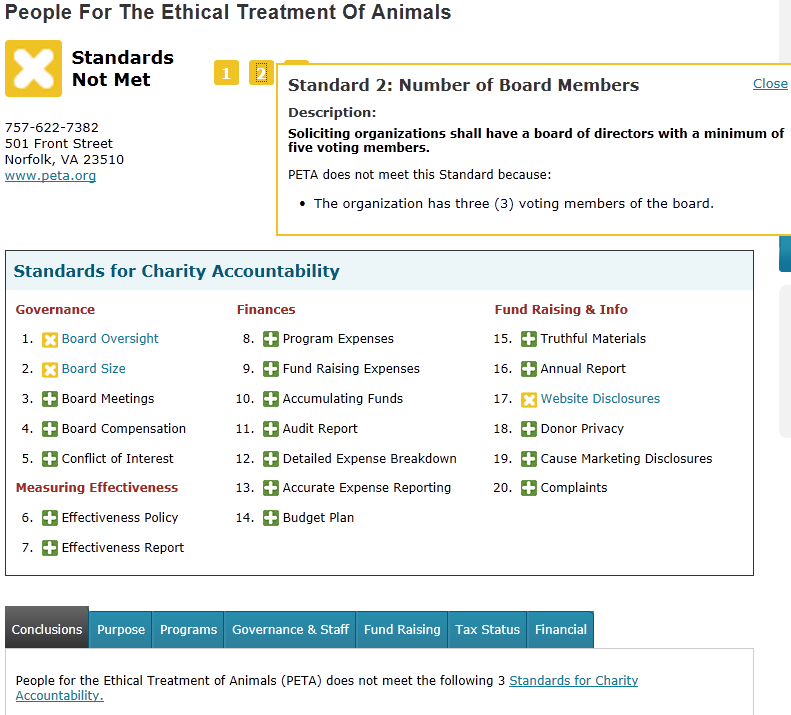 BBB Wise Giving Alliance
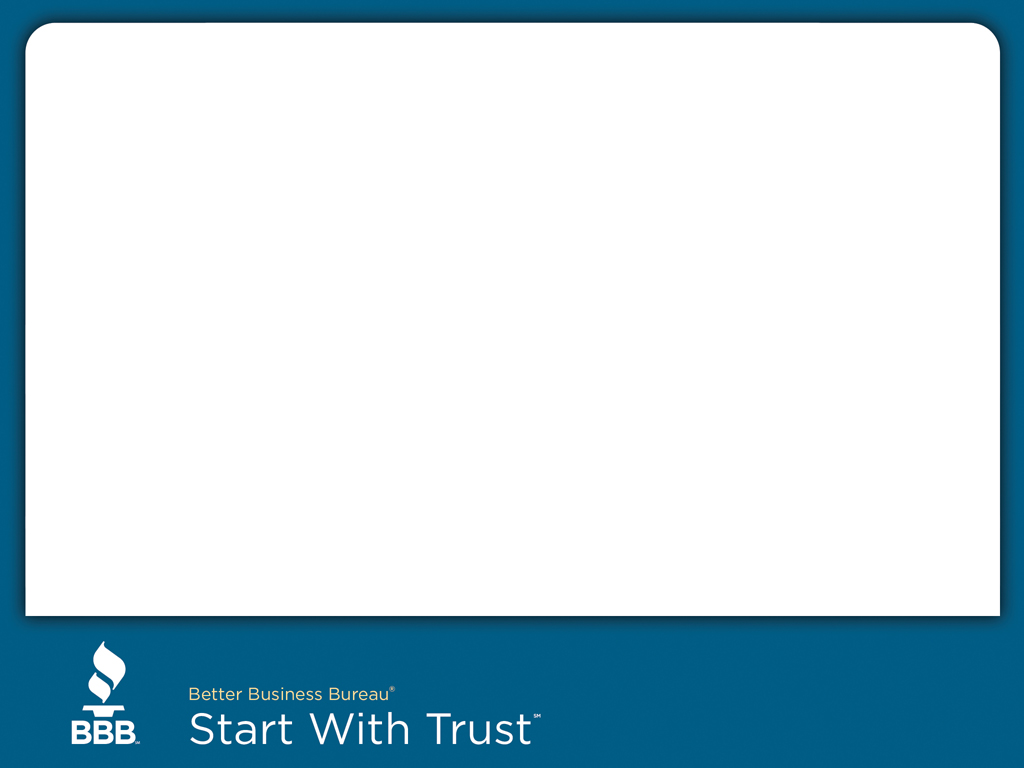 BBB Wise Giving Alliance
Educating donors about:
Charity accountability
Effectiveness / impact
Wise giving decisions

                     www.give.org